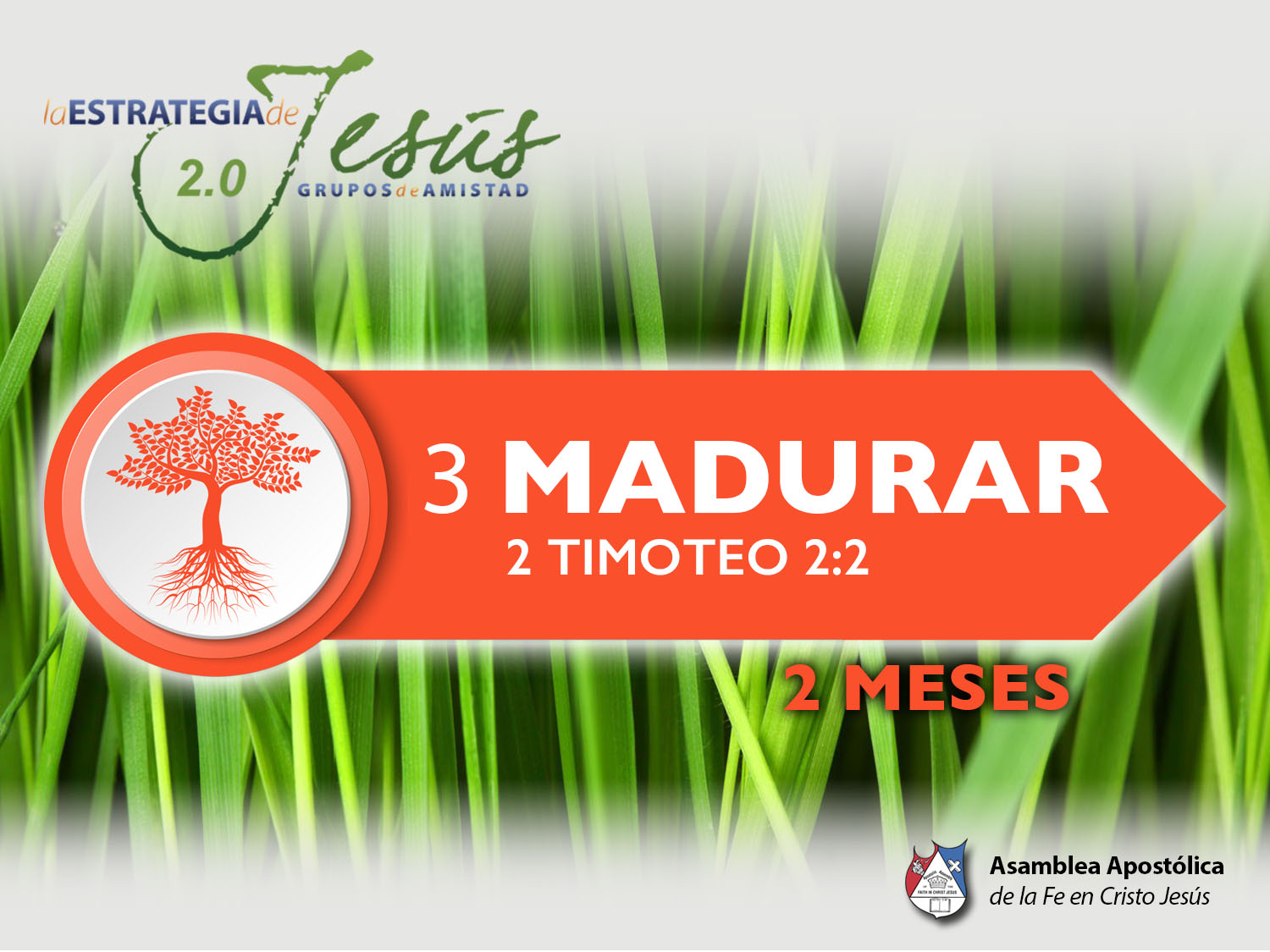 EL CARÁCTER DE UN LÍDER
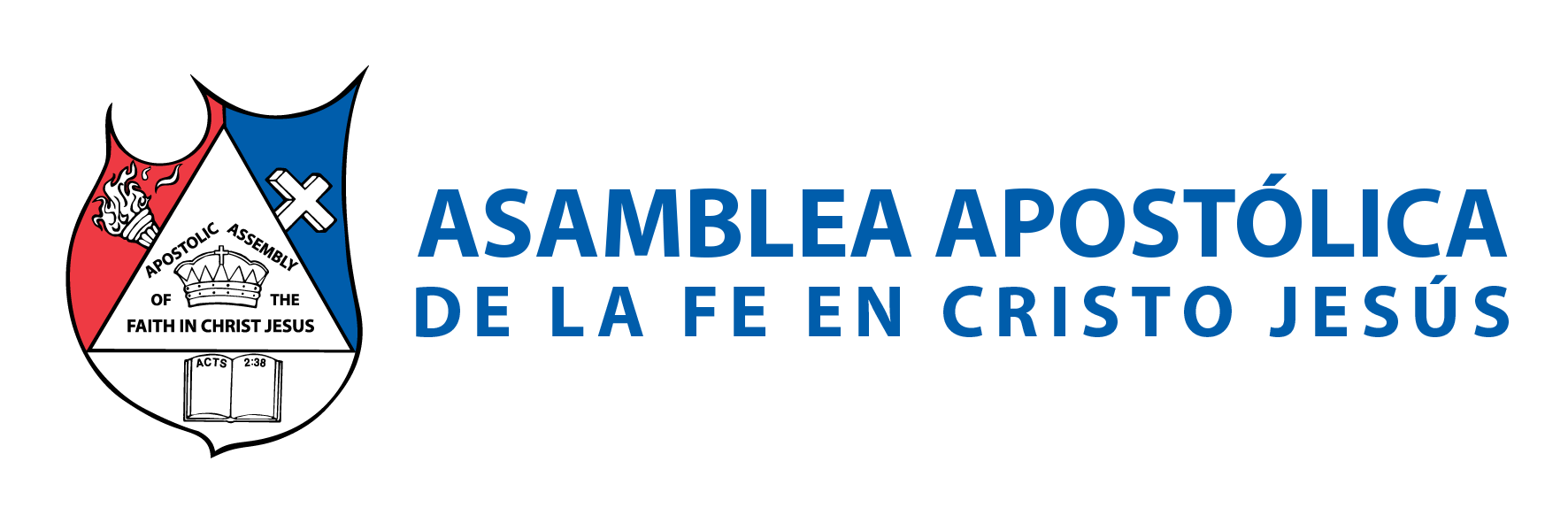 BASE BÍBLICA: 2 Timoteo 2:15 
“Procura con diligencia presentarte a Dios aprobado, como obrero que no tiene de qué avergonzarse, que usa bien la palabra de verdad”.
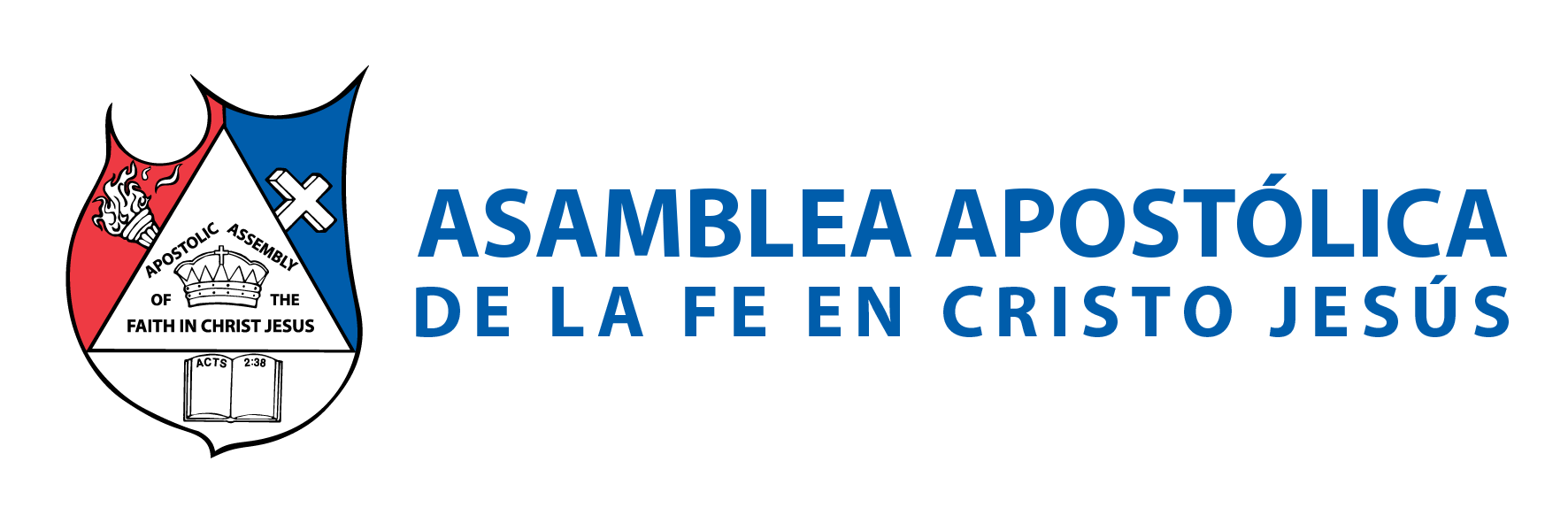 INTRODUCCIÓN 
El trabajo de la Estrategia de Jesús, tiene como columna vertebral al liderazgo; quien la sostiene. Es decir, que son los líderes los que activan o desactivan el trabajo de la iglesia; son también ellos los que animan o desaniman con su carácter a sus seguidores a seguir adelante, ya que la tarea de trabajar con gente es un trabajo muy delicado. Se requiere que los líderes trabajen con él poder del Espíritu Santo, en mantener un espíritu apacible en lo retos que enfrentaran con el trato de la gente.
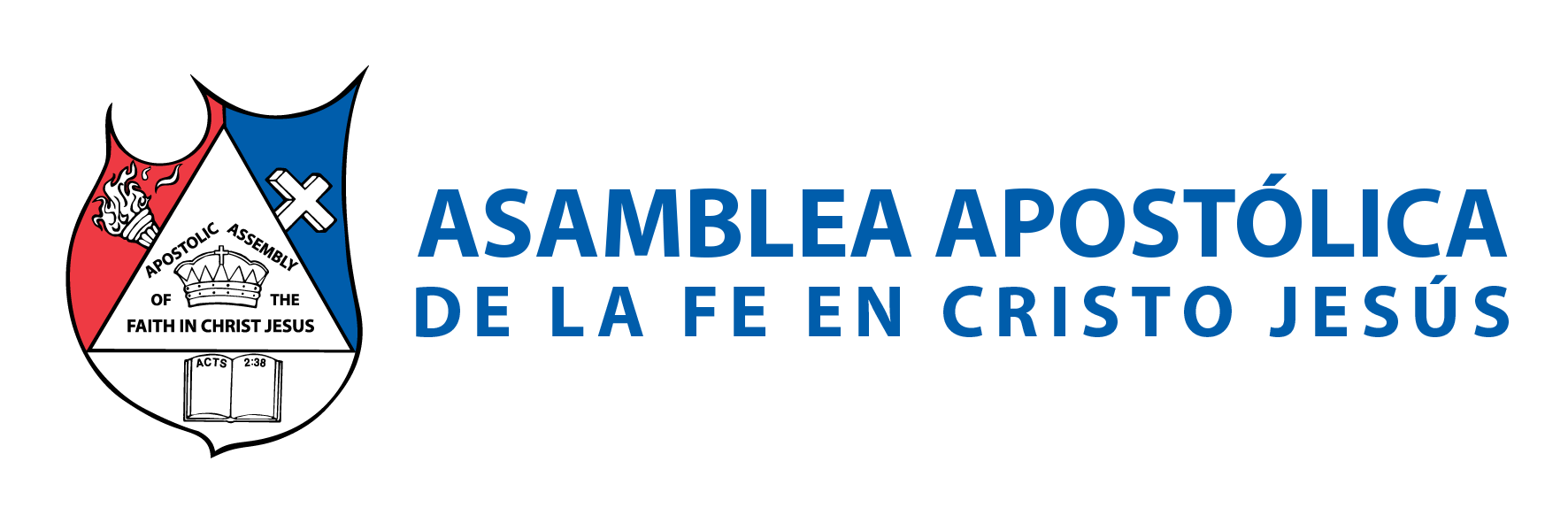 I.- EL CARÁCTER DEL LÍDER ESPIRITUAL 
ANTE DIOS 
APROBADO POR DIOS. 2 Timoteo 2:15: “… presentarte a Dios aprobado, como obrero que no tiene de qué avergonzarse…”. 
2. TEMEROSO DE DIOS. Hechos 18:7: “…uno llamado Justo, temeroso de Dios…”. 
3. HUMILDE. Santiago 4:6: “…Dios resiste a los soberbios, y da gracia a los humildes”. 
4. DE ORACIÓN Y AYUNO. 1 Timoteo 2:1: “Exhorto ante todo, a que se hagan rogativas, oraciones, peticiones y acciones de gracias…”.
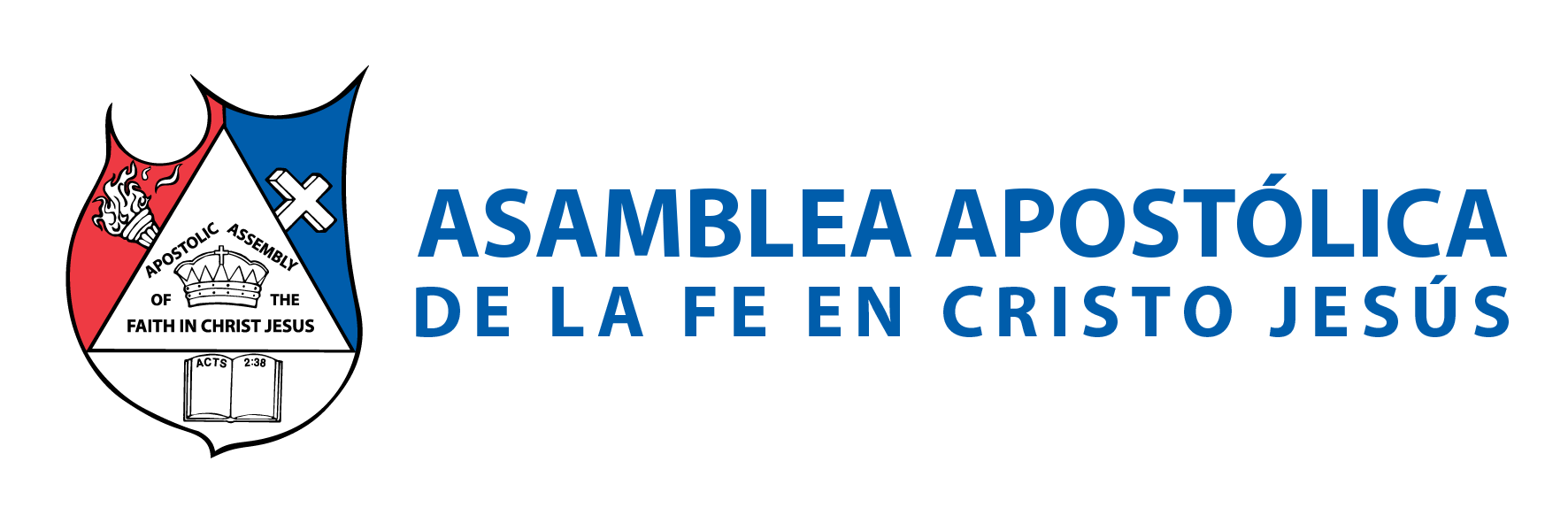 Hechos 14:23: “…y habiendo orado con ayunos, los encomendaron al Señor en quien habían creído”. 
5. SENCILLO Y TRANSPARENTE. Filipenses 2:15: “para que seáis irreprensibles y sencillos, hijos de Dios…”. 
6. FIEL MAYORDOMO, DA TESTIMONIO CON SUS DIEZMOS. Tito 1:7: “… es necesario que el obispo sea irreprensible, como administrador de Dios…”. 
7. IRREPRENSIBLE. 1 Timoteo 3:2: “…es necesario que el obispo sea irreprensible…”. 
8. SANTO. Tito 1:8: “sino hospedador, amante de lo bueno, sobrio, justo, SANTO, dueño de sí mismo”.
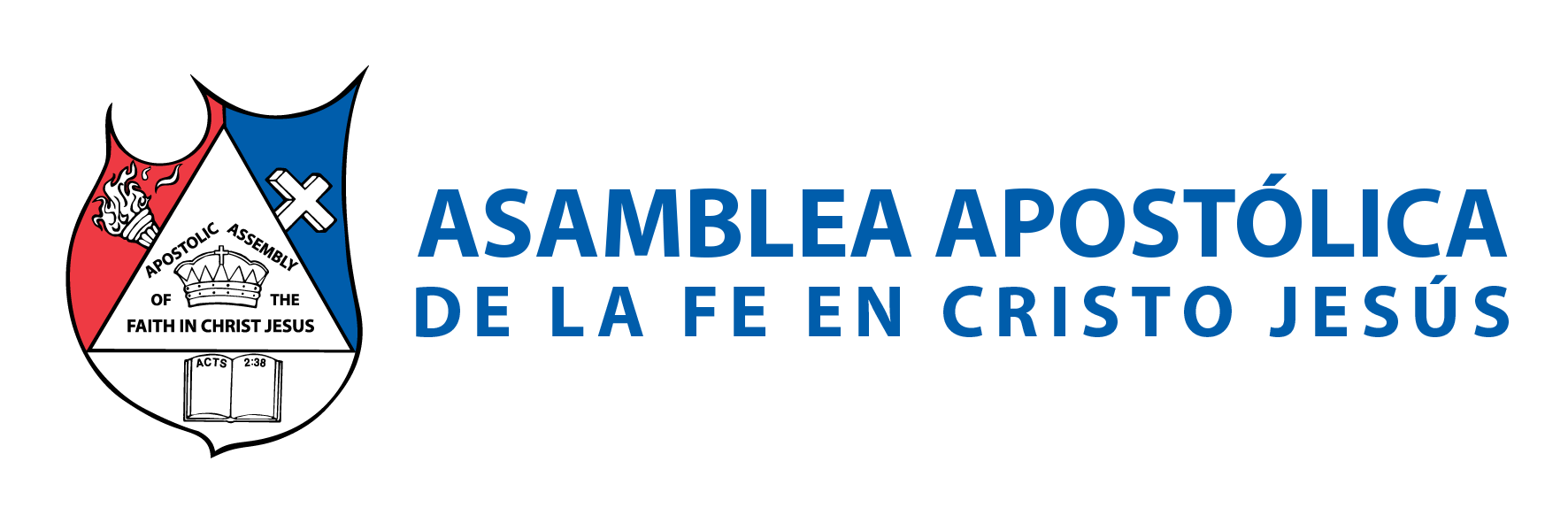 B. ANTE SU CASA 
PRUDENTE. Tito 2:2: “…sean sobrios, serios, PRUDENTES, sanos en la fe, en el amor, en la paciencia”. 
2. DECOROSO. 1 Timoteo 3:2: “…marido de una sola mujer, sobrio, prudente, DECOROSO …”. 
3. HOSPEDADOR. 1 Timoteo 3:2: “…HOSPEDADOR, apto para enseñar”. 
4. BUEN ADMINISTRADOR DE SU CASA. 1 Timoteo 3:4: “que gobierne bien su casa…”. 
5. QUE ESCUDRIÑA LA PALABRA. Juan 5:39: “Escudriñad las Escrituras; porque a vosotros os parece que en ellas tenéis la vida eterna…”.
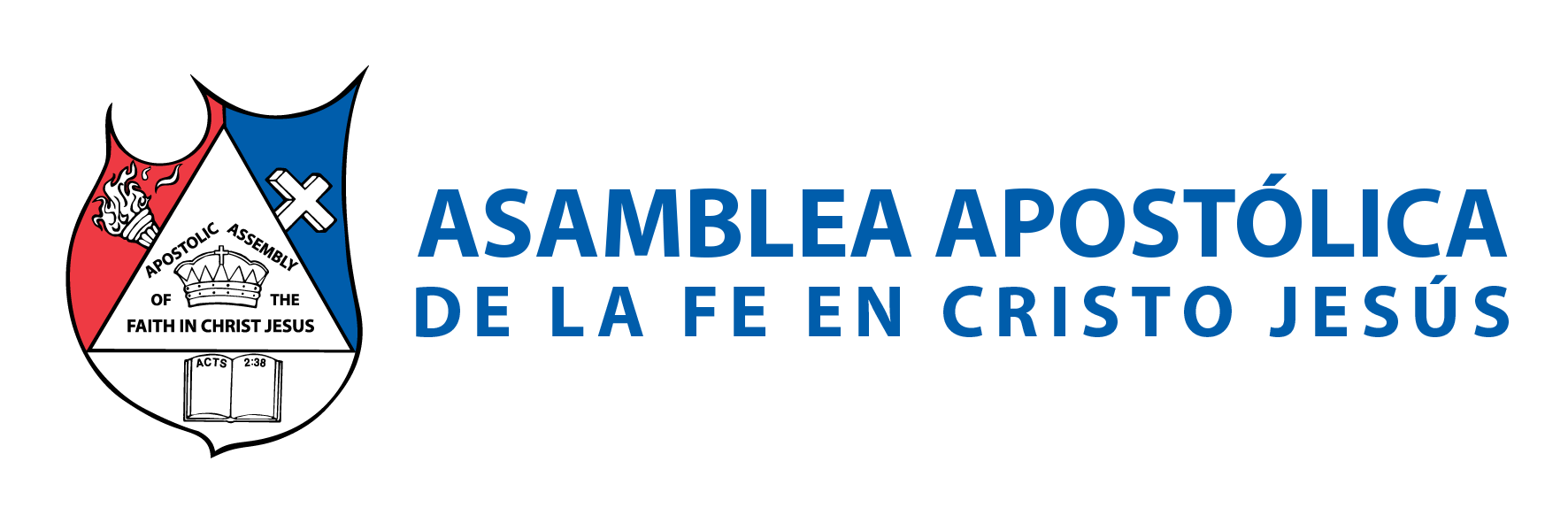 C. ANTE LAS AUTORIDADES 
SIEMPRE BAJO AUTORIDAD. 
Lucas 7:8: “… soy hombre puesto bajo autoridad, y tengo soldados bajo mis órdenes…”. 
2. RESPETUOSO A LA CONSTITUCIÓN. 
Romanos 13:7: “Pagad a todos lo que debéis: al que tributo, tributo; al que impuesto, impuesto…”. 
3. DISPUESTO A SERVIR A LA COMUNIDAD. 
3 Juan 1:5: “… fielmente te conduces cuando prestas algún servicio a los hermanos, especialmente a los desconocidos”. 
4. HONESTO. 
1 Timoteo 3:8: “Los diáconos asimismo deben ser honestos, sin doblez…”.
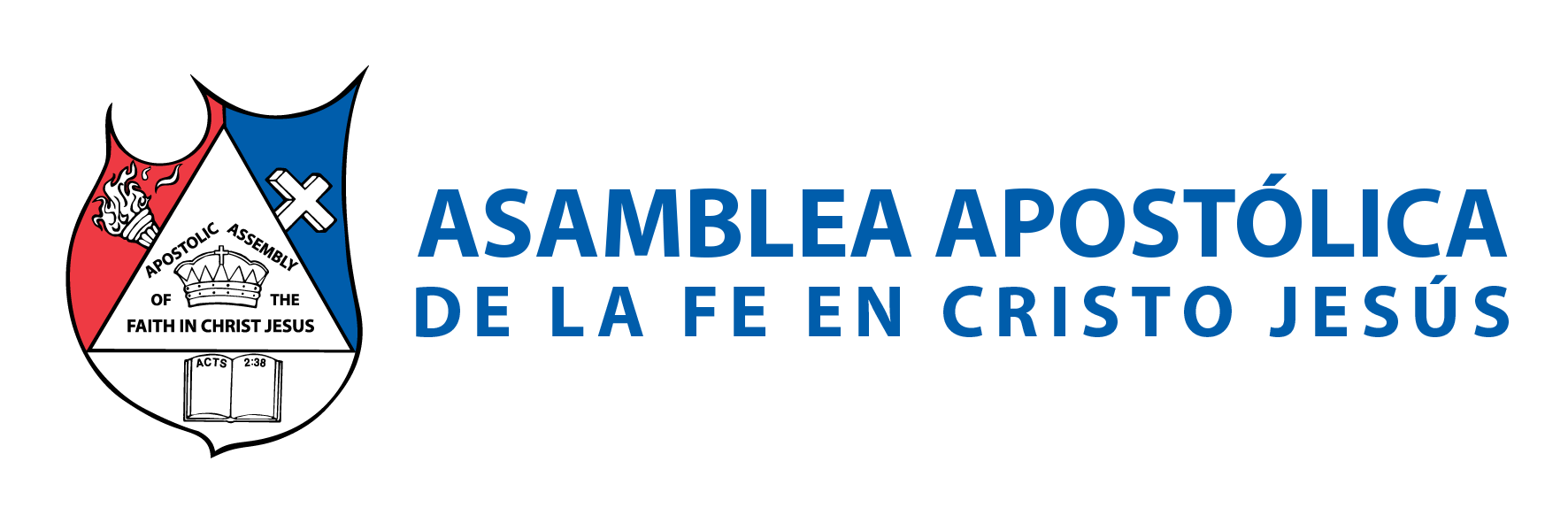 D. ANTE LAS DEMÁS PERSONAS 
PRUDENTE. 
1 Timoteo 3:2: “… sobrio, PRUDENTE, decoroso, hospedador, apto para enseñar”. 
2. JUSTO. 
Tito 1:8: “… amante de lo bueno, sobrio, JUSTO, santo, dueño de sí mismo…”. 
3. APTO PARA ENSEÑAR. 
1 Timoteo 3:2: “… sobrio, PRUDENTE, decoroso, hospedador, APTO PARA ENSEÑAR”. 
4. AMABLE. 
1 Timoteo 3:3: “…sino AMABLE, apacible, no avaro”.
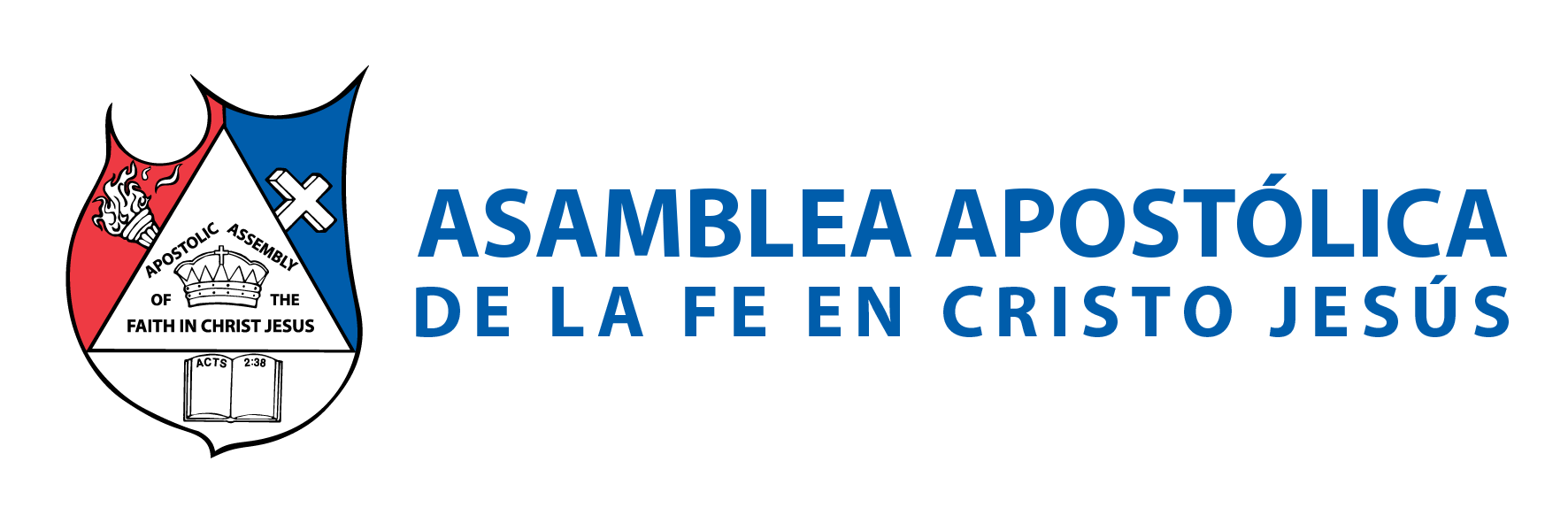 5. APACIBLE. 
1 Timoteo 3:3: “…sino amable, APACIBLE, no avaro”. 
6. DE BUEN TESTIMONIO. 
1 Timoteo 3:7: “También es necesario que tenga BUEN TESTIMONIO de los de afuera…”. 7. SEPA TRAZAR BIEN LA PALABRA O USA BIEN LA PALABRA. 
2 Timoteo 2:15: “… como obrero que no tiene de qué avergonzarse, que USA BIEN LA PALABRA DE VERDAD”.
8. NO UN NEÓFITO. 
1 Timoteo 3:6: “NO UN NEÓFITO, no sea que envaneciéndose caiga en la condenación del diablo”.
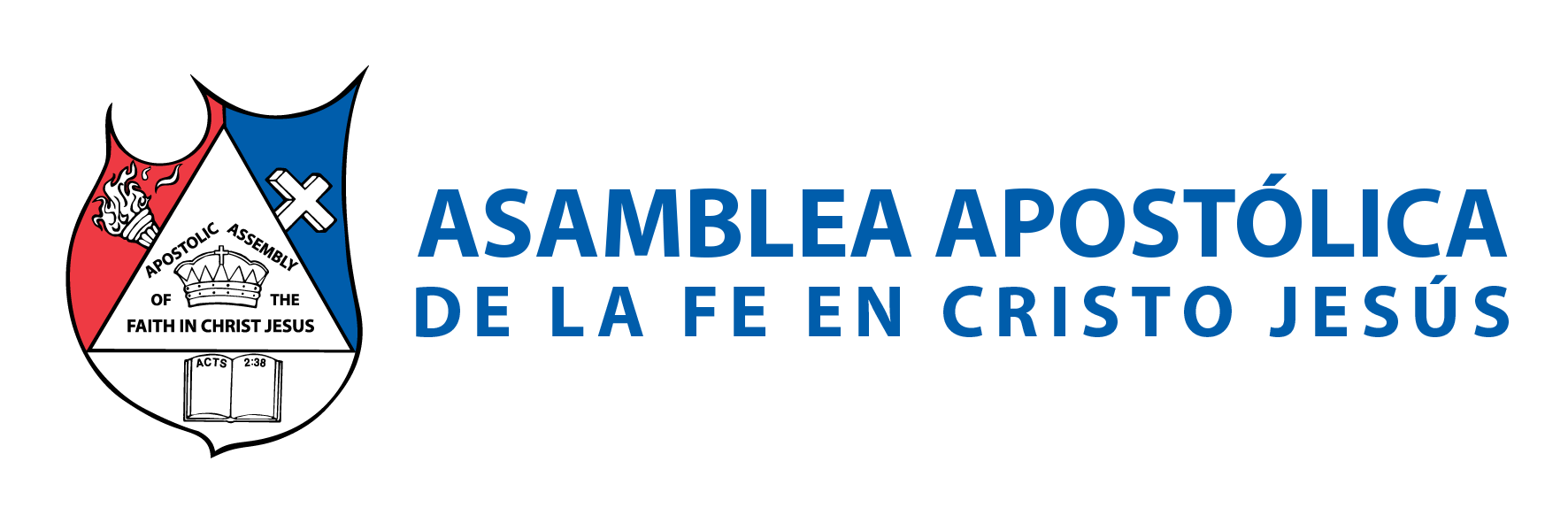 E. ANTE DESCISIONES IMPORTANTES 
1. DUEÑO DE SÍ MISMO. Tito 1:8: “sino hospedador, amante de lo bueno, sobrio, justo, santo, DUEÑO DE SÍ MISMO”. 
2. IRREPRENSIBLE. 1 Timoteo 3:2: “…el obispo sea IRREPRENSIBLE…”. Lucas 1:6: “…eran justos delante de Dios, y andaban irreprensibles en todos los mandamientos…”. 
3. SOBRIO. Se aplica a la persona que se controla y es moderada en su forma de actuar, especialmente al comer y al beber. 1 Timoteo 3:2: “sino hospedador, amante de lo bueno, SOBRIO, justo, santo, dueño de sí mismo”.
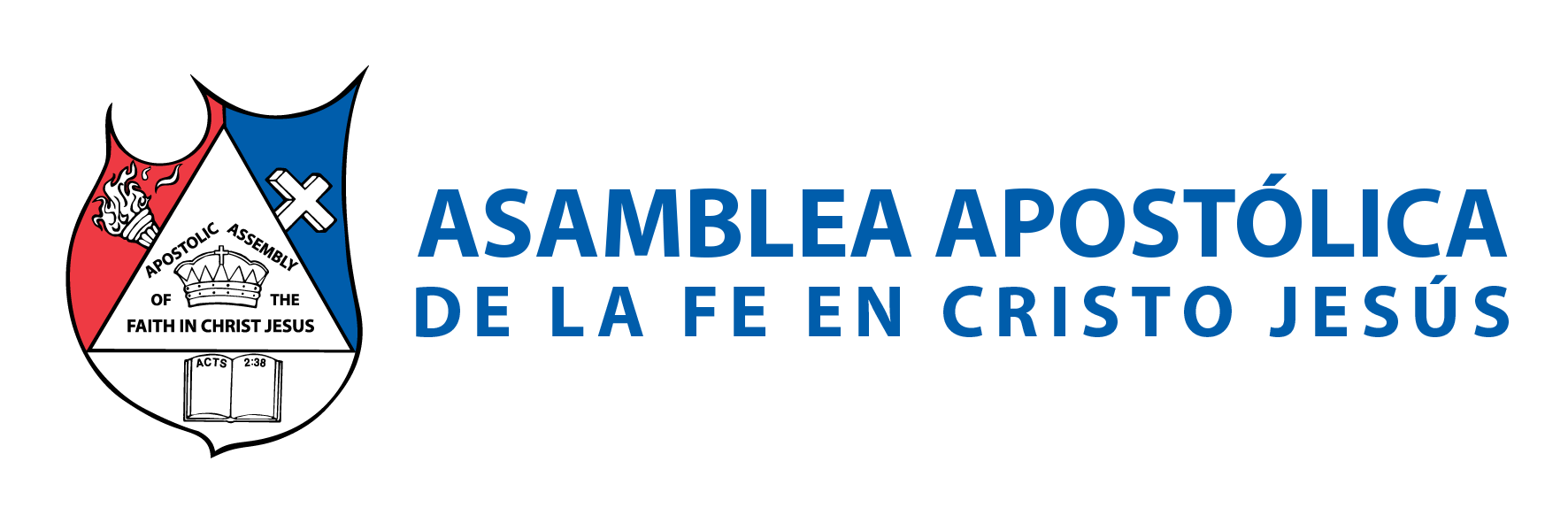 II.- ALGUNAS CARACTERÍSTICAS DE UN BUEN LÍDER 
NO SOBERBIO. Tito 1:7: “…NO SOBERBIO, no 
iracundo, no dado al vino, no pendenciero, no codicioso de ganancias deshonestas”. 
B. NO IRACUNDO. Tito 1:7: “no soberbio, NO IRACUNDO, no dado al vino, no pendenciero, no codicioso de ganancias deshonestas”. 
C. NO AVARO. 1 Timoteo 3:3: “…sino amable, apacible, NO AVARO”.
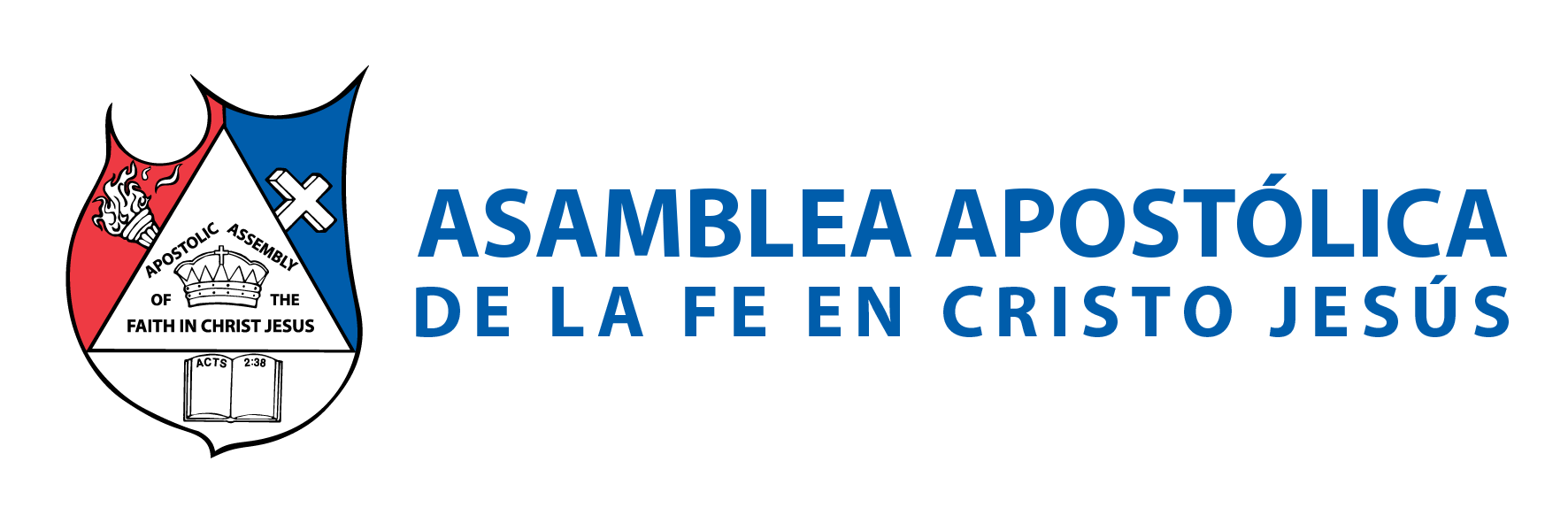 D. No dado al vino. 
1 Timoteo 3:3 y Tito 1:7: “NO DADO AL VINO, no pendenciero, no codicioso de ganancias deshonestas…”. 
E. NO PENDENCIERO. 
1 Timoteo 3:3 y Tito 1:7: “no dado al vino, NO PENDENCIERO, no codicioso de ganancias deshonestas…”. 
F. NO CODICIOSO DE GANANCIAS DESHONESTAS. 
1 Timoteo 3:3 y Tito 1:7: “no dado al vino, no pendenciero, NO CODICIOSO DE GANANCIAS DESHONESTAS…”. 
G. NO CONTENCIOSO. 
2 Timoteo 2:24: “Porque el siervo del Señor NO DEBE SER CONTENCIOSO…”.
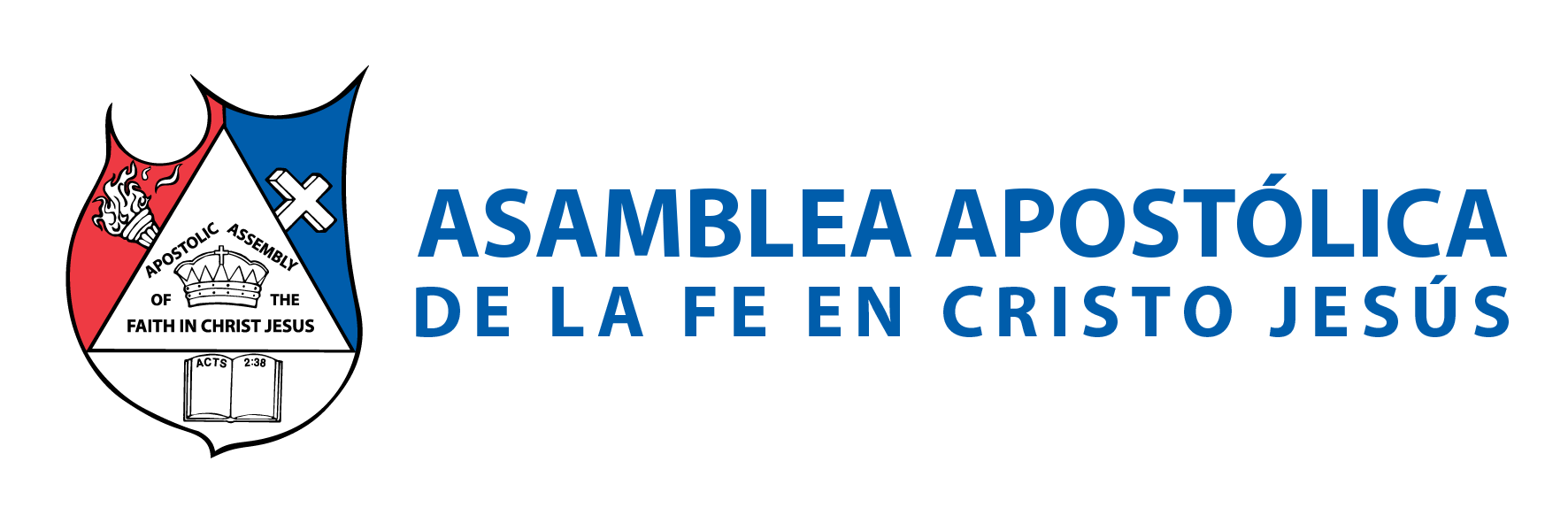 CONCLUSIÓN 
Quiero citar la expresión de Ernest Hemingway (1896-1961) Escritor estadounidense: “Un hombre de carácter podrá ser derrotado, pero jamás destruido”. Debemos pedir a Dios, nos ayude siempre a tener un carácter conforme al corazón de Dios. Que podamos agradarle y que nuestro carácter sea de bendición para otros, con nuestras expresiones; con nuestro trato, con nuestras decisiones, y nuestras actitudes. Aprendamos de Jesús, que fue “manso y humilde de corazón…”. Mateo 11:29.
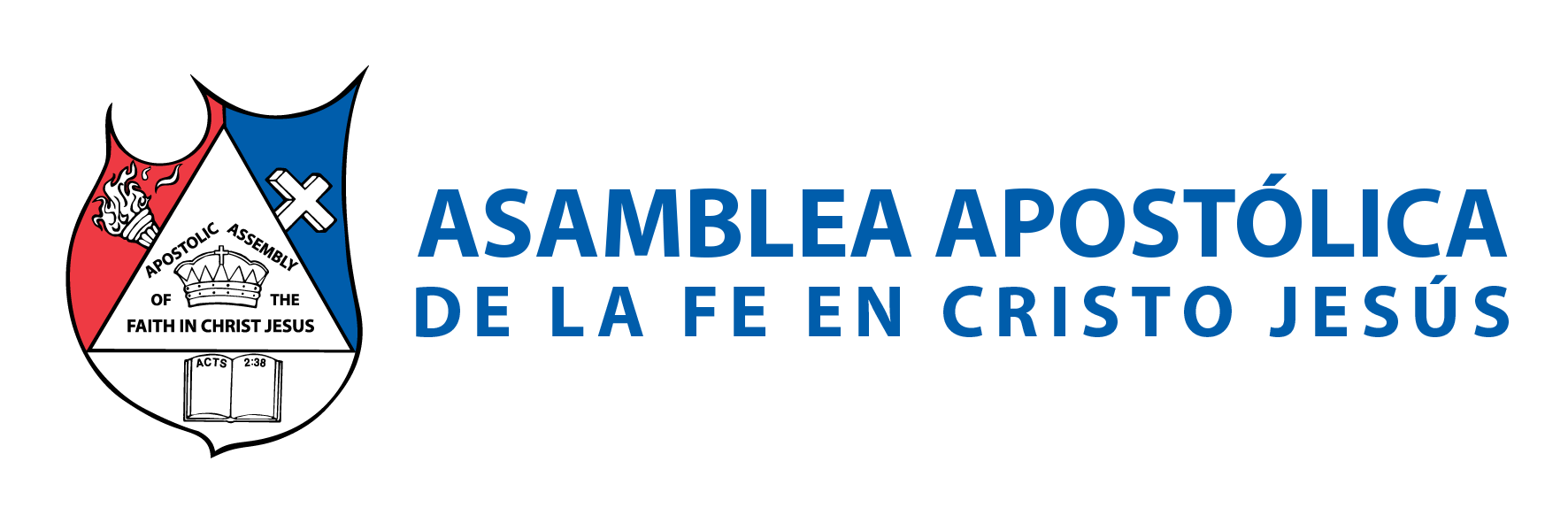